SBA REAL 504 ProgramDebenture Issuance Summary for Fiscal Year 2014
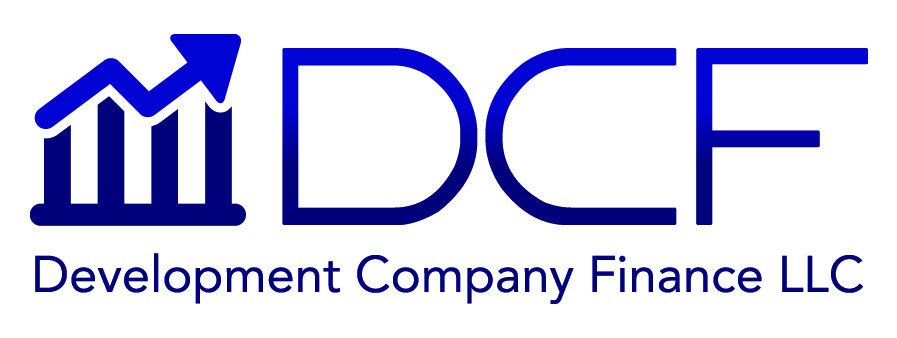 September 17, 2014
SBA REAL 504 Debenture Issuance Summary –FY14
For FY14 $3,842,529,000  debentures were issued, down 21% from the year- ago period.

The average 20-year debenture interest rate was 3.15% versus 2.44% for the year-ago period.  The  average ten-year debenture rate was 2.02% versus 1.44%. For the year, the Effective Rate to borrowers for twenty-year debt was 5.23%.

20-year spread to the Treasury benchmark averaged +48 bps,  up from 38 bps  in the year ago period and compared to the  +87 bps average since program’s inception in 1986.

20-year spread to interest rate swap benchmark averaged +36 bps, up 9 bps from a year ago and compared to +46 bps since pricing to swaps started in 1999.

Underwriters successfully managed the buyer base  as the market initially resisted the drop in interest rates and investors reluctantly reentered the market. Secondary market activity remained light  though we have seen increased selling recently when the market reached its YTD highs. Trustee and CSA performed duties smoothly and without error; especially responding , along with the Underwriters, to the shortened funding period in November.

As of the September Funding Date REAL 504 has issued $62,268,725,000 debentures with an Outstanding Principal Balance of $27,679,493,066..

Please see the monthly Fiscal Agent’s letter for commentary on each deal and market conditions:
DCFLLC 2014.  No distribution without permission.
DCFLLC 2014.  No distribution without permission.
DCFLLC 2014.  No distribution without permission.
DCFLLC 2014.  No distribution without permission.
DCFLLC 2014.  No distribution without permission.
Disclaimer
The information herein has been obtained from sources that we believe to be reliable, but we do not guarantee its accuracy or completeness. 






DCFLLC, 2013.
All rights reserved.
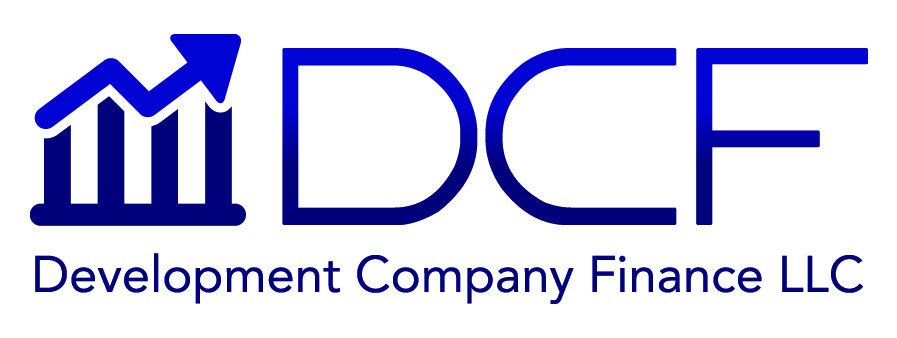 DCFLLC 2014.  No distribution without permission.